Epistle to the Philippians 3:1-11
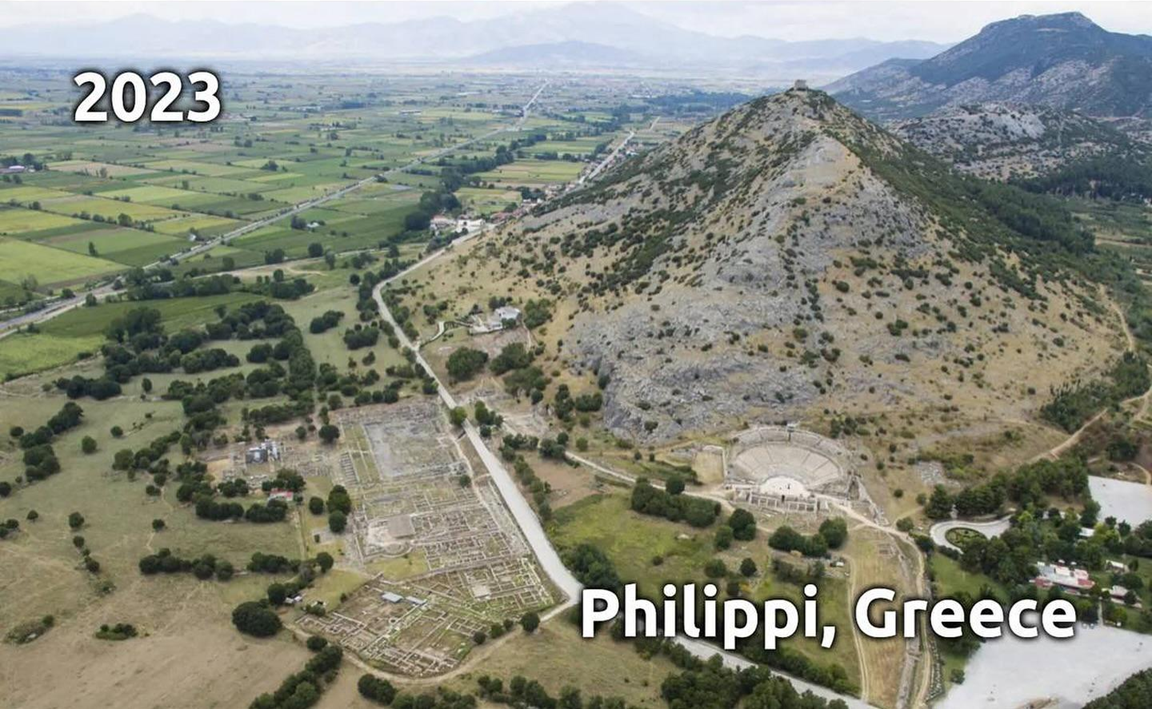 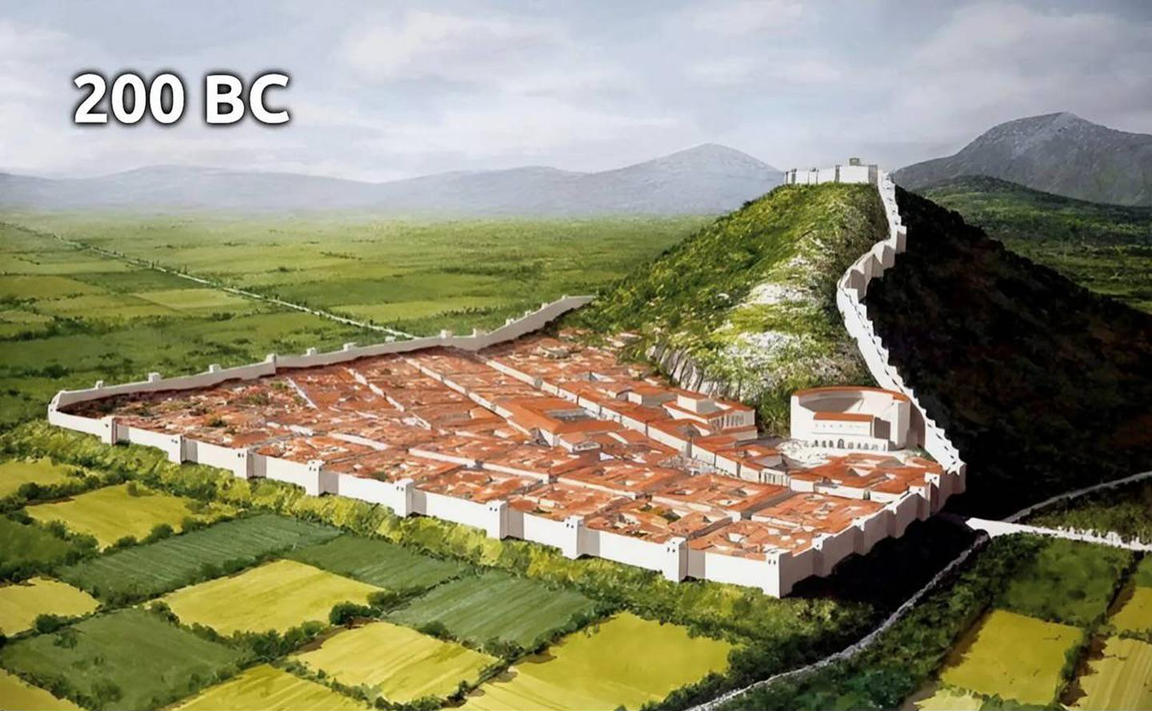 A Short Course for Men
STRUCTURE
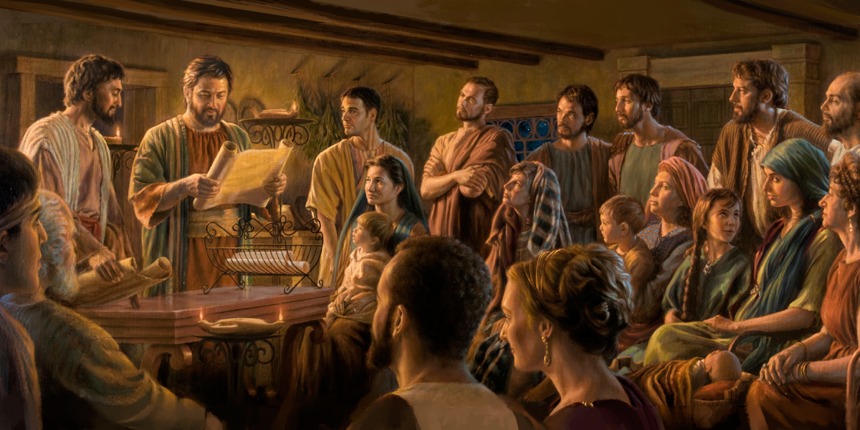 l. Thankful Prayer (1:1-11)
 II. Paul's Missionary Report (1:12-26)
III. God’s Call to Be Holy (1.27–2:30)
IV. Doctrinal Polemics (3:1–4:1)
 V. Joyful Partnership (4:2-23)
OUTLINE
Doctrinal Polemics (3:1–4:1)
On being right with God (3:1-11)
	Rejoice 3:1
	Beware 3:2-4a
	Be done 3:4b-6
	Be faithful 3:7-11
On believing God’s call (3:12–4:1)
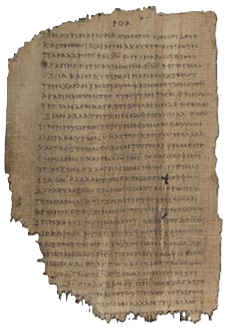 Papyrus 𝔓46, circa 175–225
Rejoice
1 In conclusion, dear friends, keep rejoicing in knowing the Lord.
To write these things to you is no bother for me, and it strengthens you.
Iterative present tense
Not hesitant.
Gk ‘asphalt’
● Keep:
● Bother:
● Strengthen:
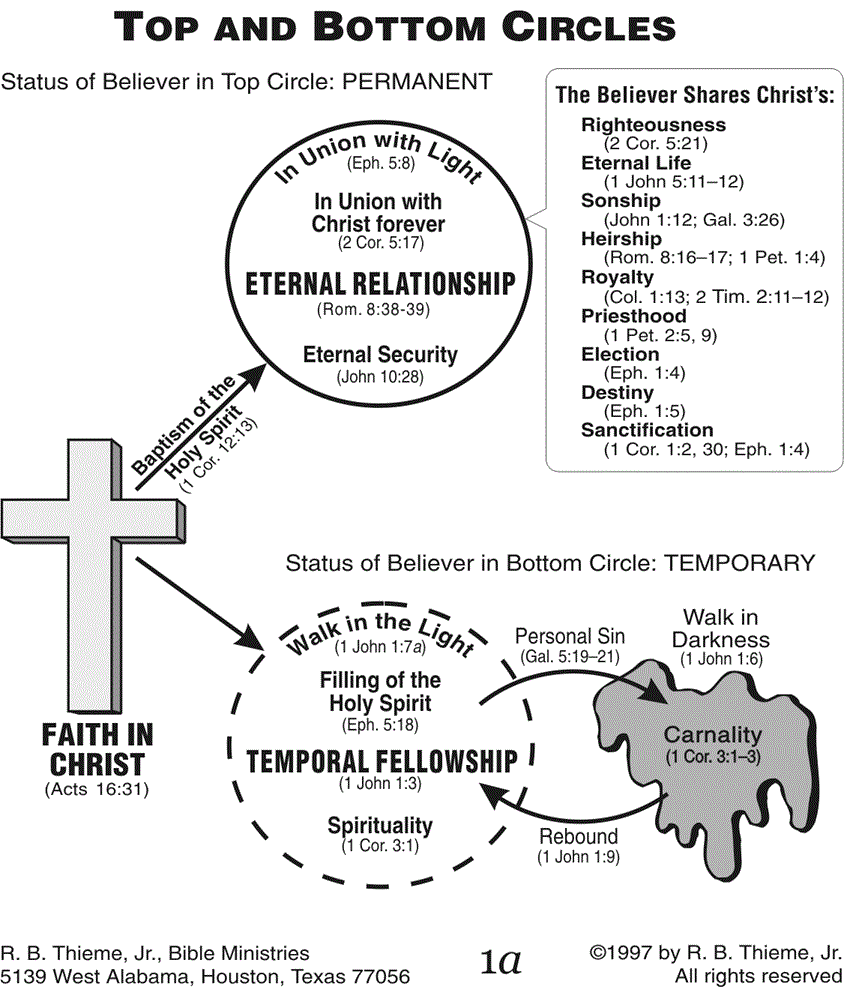 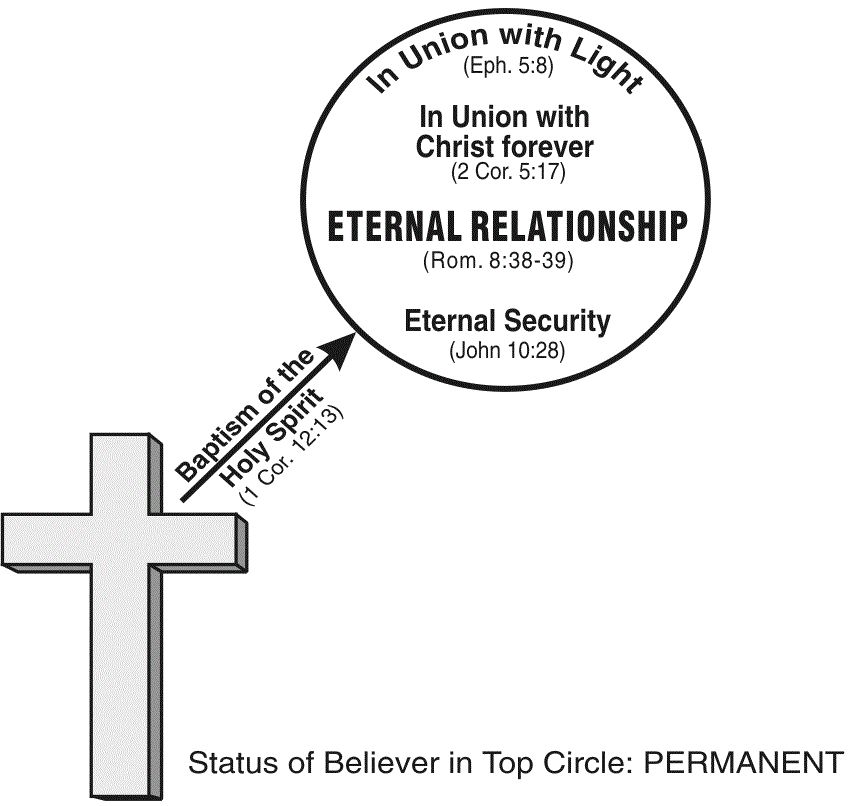 The Believer Shares Christ's:
1 Righteousness (2 Cor. 5:21)
2 Eternal Life (1 John 5:11-12)
3 Sonship (John 1:12; Gal. 3:26)
4 Heirship (Rom. 8:16-17; 1 Pet. 1:4)
5 Royalty (Col. 1:13; 2 Tim. 211-12)
6 Priesthood (1 Pet. 2:5, 9)
7 Election (Eph. 1:4)
8 Destiny (Eph. 1:5)
9 Sanctification (1 Cor. 1:2, 30; Eph. 1:4)
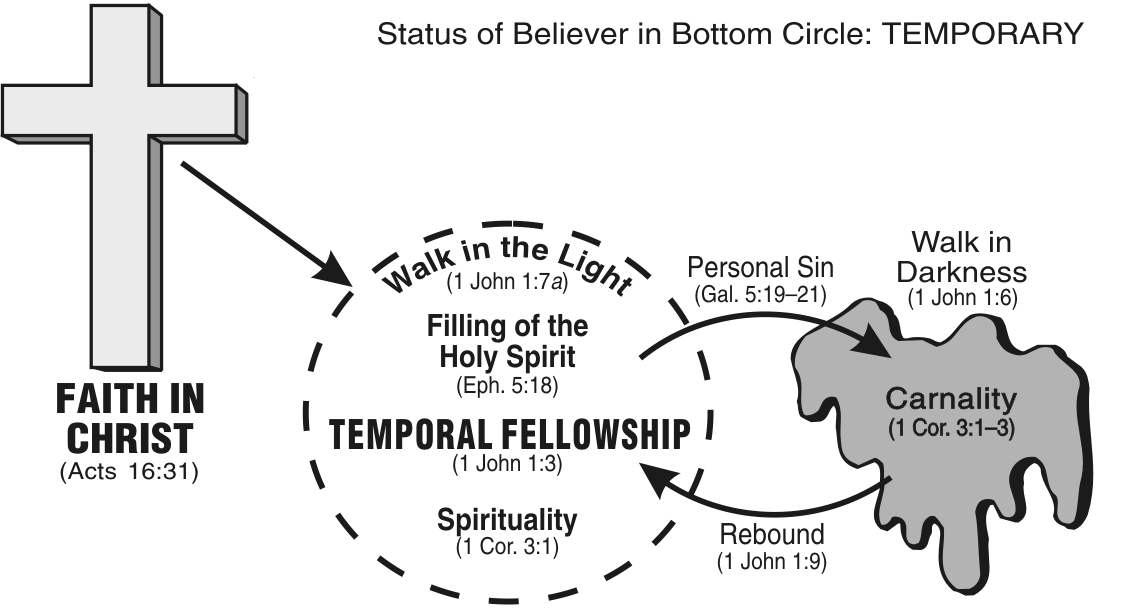 Beware
2 As they say, Watch out for dogs! Watch out for evil doers!
Now I say, Watch out for mutilators!
● Watch:
● Dogs:
● Evil doers:
● Mutilators:
Continual tense.
Danger within towns.
Danger outside towns.
Danger in churches.
Be aware
3 This is because it is we who are the true circumcision, we who worship by God’s Spirit, and who boast about Messiah Jesus.
We have put no trust in our natural life.
Spiritual vs. national Israel.
Serve and boast.
Gk ‘flesh’ destined to die.
● True:
● Worship:
● Life:
Boast
4 Of course, I myself could trust in my natural life. If anybody trusts in his natural life, I could do so more:
● 5 Circumcised on the eighth day.
● Born a Jew in Benjamin’s tribe.
● Hebrew by race. (=Egyptian Habirbu?)
● Pharisee regarding God’s Law.
● Zealously persecuted Christians.
Blameless
6 … in legal righteousness I was blameless.
● Legal:
● righteous:
● Blameless:
● Discuss:
Mosaic law requirements.
Conformity to standards.
‘Of exceptional merit’.
What did OT ‘believers’ have to do to be ‘saved’?
Be faithful
7 But whatever advantage those things were for me,
I now consider all those things to be forfeit, because of Messiah.
● Advantage:
● Consider:
● Forfeit:
What real advantages?
Evaluate, believe…
Real but abandoned.
Be faithful
8 But in contrast, I consider all those things to be forfeit,
because of the superiority of knowing my Lord, Messiah Jesus.
● Consider:
● Superiority :
● Knowing:
● Lord:
Make determined choices.
Having power over.
Experience relationally.
Whom one fears & obeys.
Be faithful
Because of him, I forfeit all those things, and I consider them to be worthless,
so that I can take advantage of Messiah 9 and to belong to him.
Rubbish, loss.
Verbal form of ‘advantage’.
‘Be found in’.
● Worthless:
● Advantage:
● Belong:
I no longer hold to my own righteousness, which came from keeping the Law.
Instead, I hold to the righteousness which comes through Messiah’s faithfulness …
● Messiah’s faithfulness:
Gk, ‘faith of Messiah’. See Gal 2:16.
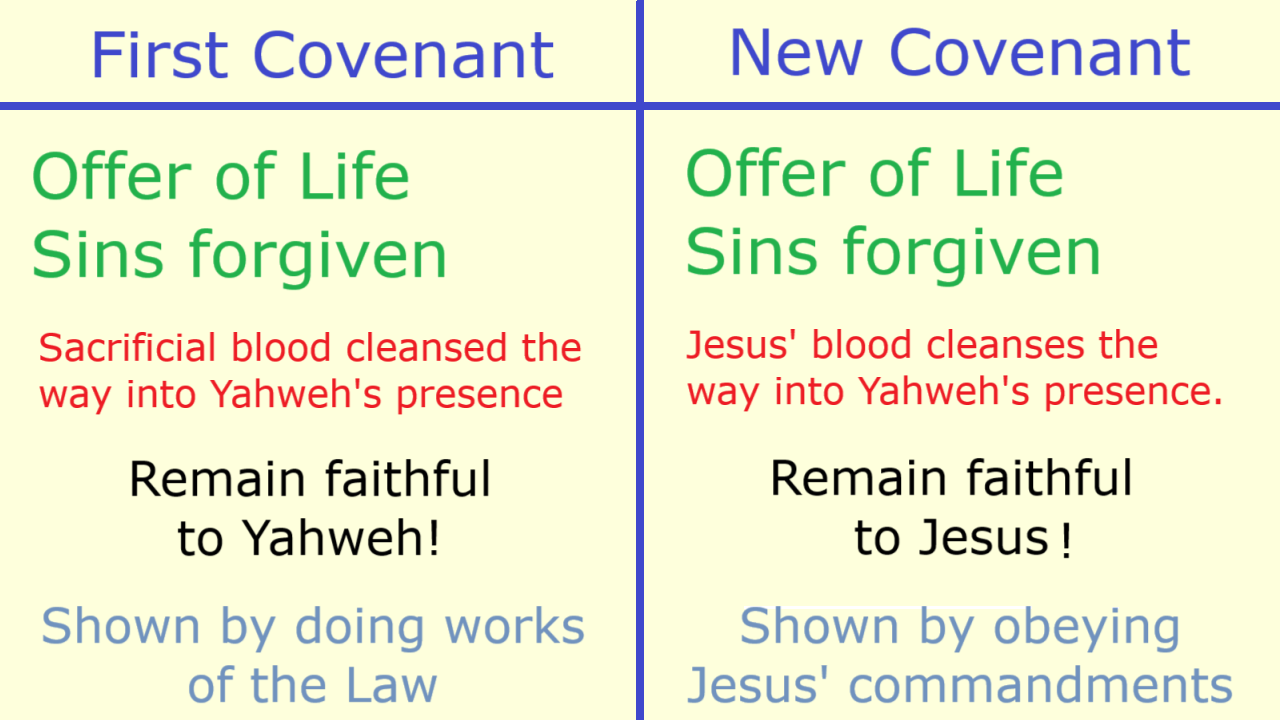 I no longer hold to my own righteousness, which came from keeping the Law.
Instead, I hold to the righteousness which comes through Messiah’s faithfulness …
● Messiah’s faithfulness:
Gk, ‘faith of Messiah’. See Gal 2:16.
Alternatively, ‘through (having) faith in Messiah’. See 2:7-8.
Be faithful
which is righteousness from God for faithful people.
10 This is how I know Messiah and experience God’s power which raised him back to life.
● From God:
● Faithful:
● Raised:
Alt, ‘which God gives’.
Gk, ‘upon (basis) faith’.
Gk, ‘his resurrection’.
Be faithful
I also share in the advantages of what he suffered,
by/while suffering in the same way in which he died, …
● Share:
● Suffered:
● Same way:
● Died:
Koinônia, ‘in common’.
How did Messiah suffer?
‘being-morphed-together’.
‘with his death’.
Be faithful
11 since this is how I shall attain the resurrection which will bring dead people back to life.
● Since:
● How:
● Resurrection:
● Dead:
‘If’ 1st class condition.
Manner (no doubt).
Gk ‘out-up-standing’.
Physically deceased.
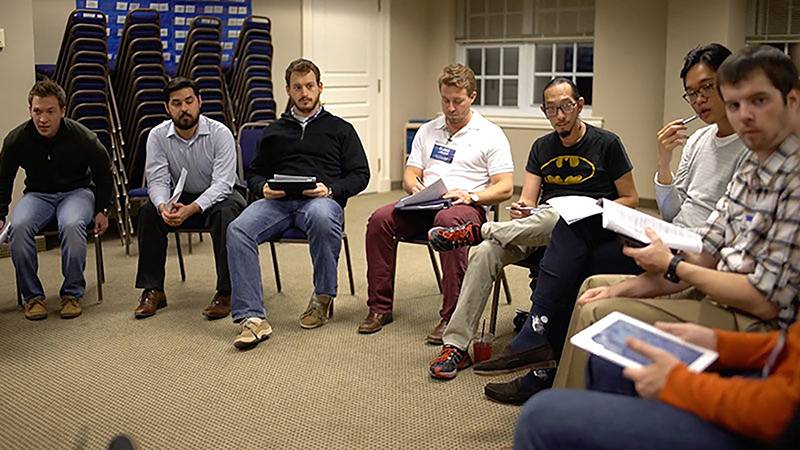 Discuss
What life principles can we draw from Paul’s teaching and testimonial?
● worship by God’s Spirit?
● consider all those things be forfeit?
● righteousness from God by faith?
● being conformed to his death?
Assignment
● Read chapter 3 this week.
● Study 3:12–4:1 at www.netbible.org
● Visit http://philippians.site
● Memorize one verse.
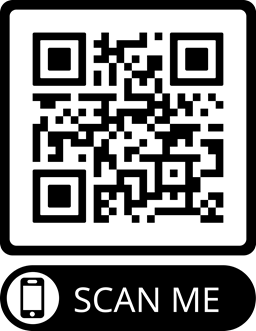 Be faithful
1 …
1 …
● …:
● …:
● …:
…
…
…
Titre
● …
● ...
● ...
● ...
● ...
Titre
● …: …
● …: …
● …: …
● …: …
● …: …
● …: …
● …: …
● …: …
…
1 …
1 …
● …:
● …:
● …:
…
…
…
1 Verse
1 Verse
● Text: …
Discuss
?
● …
● …
● …
● …